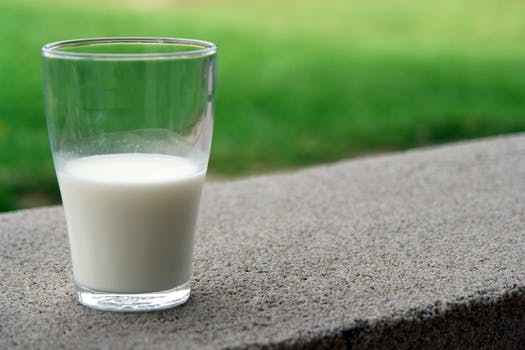 DISPERSIÓN DE PRECIOS
LECHE LÍQUIDA
Panel de Hogares
Febrero2018
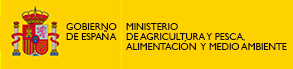 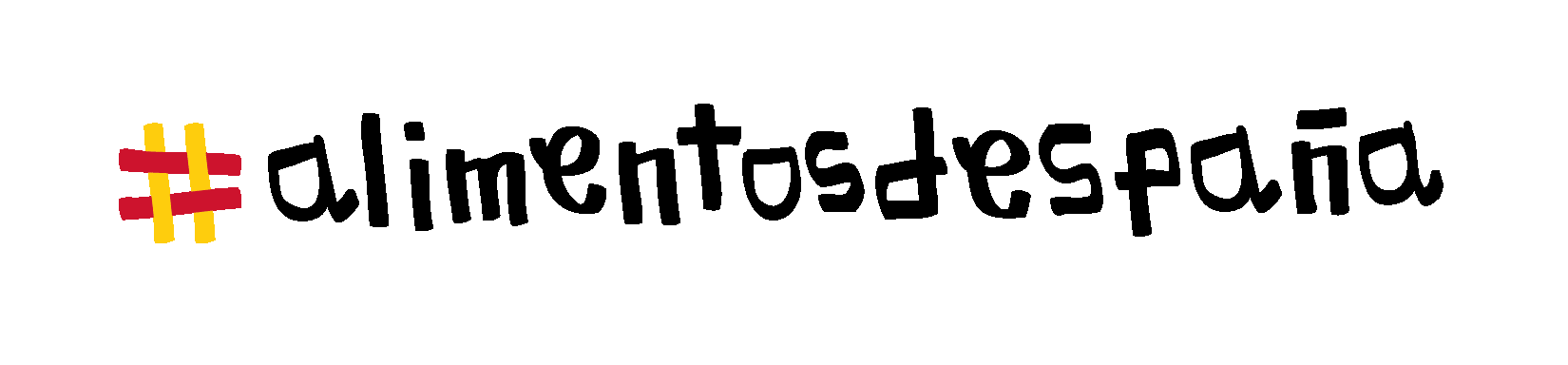 Principales Conclusiones
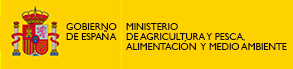 En Febrero de 2018 el precio de la leche continua establecido entre 0,55 y 0,60 €/l llegando a alcanzar el 36,7% de las compras. Aumenta 5,5 puntos en comparación con febrero 2017.

Para este mes, el precio de la leche en el Hiper se mantiene alineado con el Súper y Tienda Descuento, concentrando más del 30% de las compras en el rango 0,55-0,60€/l.

Hay un encarecimiento general en leche entera, visible en todos los canales, ganando relevancia el rango 0,75-0,80€/l, alcanza en febrero de 2018 el 16,4% de las compras.

Leche desnatada y semidesnatada se mantienen estable en el rango de precios entre 0,55 y 0,60 €/l, concentrando más de un tercio de las ventas.
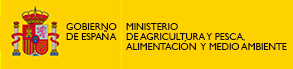 ANÁLISIS DE DISPERSIÓN DE COMPRAS SEGÚN PRECIO PAGADO
TOTAL LECHE
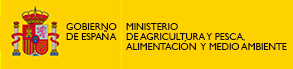 % DE  COMPRAS  REALIZADAS  POR INTERVALO  DE  PRECIOS TOTAL LECHE 
Evolución: Año 2010, Año 2012 y desde Febrero 2017 hasta Febrero 2018 TOTAL ESPAÑA
 En febrero 2018 el precio de la leche se sitúa entre 0,55 y 0,60 €/l llegando a alcanzar el 36,7% de las compras.
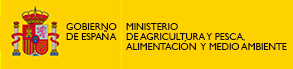 % DE  COMPRAS  REALIZADAS  POR INTERVALO  DE  PRECIOS TOTAL LECHE
 En febrero 2018, el precio de la leche en el Hiper se mantiene alineado con el Súper y Tienda Descuento, concentrando más del 30% de las compras en el rango 0,55-0,60€/l.
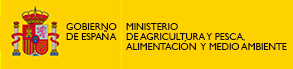 ANÁLISIS DE DISPERSIÓN DE COMPRAS SEGÚN PRECIO PAGADO
LECHE ENTERA
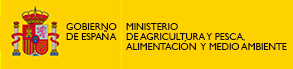 % DE  COMPRAS  REALIZADAS  POR INTERVALO  DE  PRECIOS LECHE ENTERA
Evolución: Año 2010, Año 2012 y desde Febrero 2017 hasta Febrero 2018 TOTAL ESPAÑA
 El rango de 0,75-0,80€/l continua ganando relevancia hasta representar el 16,4% de las compras, alcanzando su mayor impacto en los últimos 12 meses, si bien la mayor concentración de compras se registra en el tramo de precios de 0,55-0,60€/l, con el 31,6% de las mismas.
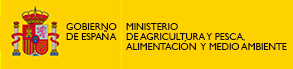 % DE  COMPRAS  REALIZADAS  POR INTERVALO  DE  PRECIOS  LECHE ENTERA
 Las Tiendas de Descuento y Súper concentran el 50% de sus compras en los tramos 0,55-0,60  y 0,60-0,65 €/l.
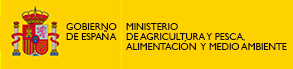 ANÁLISIS DE DISPERSIÓN DE COMPRAS SEGÚN PRECIO PAGADO
LECHE DESNATADA
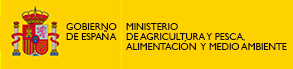 % DE  COMPRAS  REALIZADAS  POR INTERVALO  DE  PRECIOS LECHE DESNATADA
Evolución: Año 2010, Año 2012 y desde Febrero 2017 hasta Febrero 2018 TOTAL ESPAÑA
Leche Desnatada concentra el mayor porcentaje de sus compras (36,9%) en el tramo de precio 0,55-0,60€/l, manteniéndose como rango de precios destacado, tambien destaca el tramo de precios 0,70-0,75 €/l con el 21,1% del volumen de compras. 
.
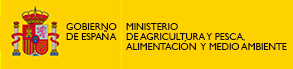 % DE  COMPRAS  REALIZADAS  POR INTERVALO  DE  PRECIOS  LECHE DESNATADA
El precio de la leche desnatada en los Hiper, empieza a concentrarse en el rango 0,55-0,60€/l, igualando la proporción de compras en este rango de precios como tienen Súper y Tienda Descuento.
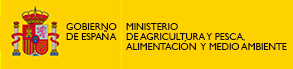 ANÁLISIS DE DISPERSIÓN DE COMPRAS SEGÚN PRECIO PAGADO
LECHE SEMIDESNATADA
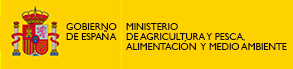 % DE  COMPRAS  REALIZADAS  POR INTERVALO  DE  PRECIOS LECHE SEMIDESNATADA
Evolución: Año 2010, Año 2012 y desde Febrero 2017 hasta Febrero 2018 TOTAL ESPAÑA
Leche semidesnatada concentra el mayor porcentaje de sus compras (35,7%) en el tramo de precio 0,55-0,60€/l, manteniéndose como rango de precios destacado.
.
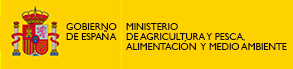 % DE  COMPRAS  REALIZADAS  POR INTERVALO  DE  PRECIOS  LECHE SEMIDESNATADA
 El súper es el canal de precio más estable, concentrando el 40,5% de la compra en el rango  0,55 a 0,60 €/l, tienda descuento tiene su volumen de compras dividido entre dos tramos de precios 0,55-0,65 €/l.
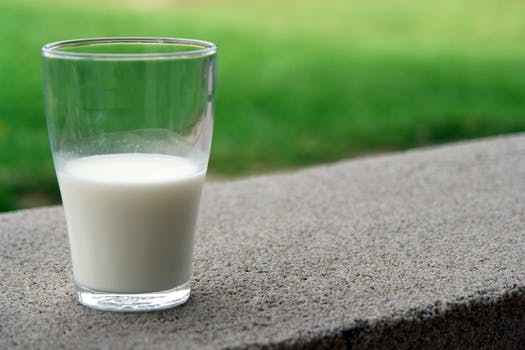 DISPERSIÓN DE PRECIOS
LECHE LÍQUIDA
Panel de Hogares
Febrero 2018
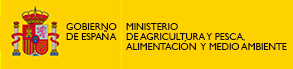